Ball Game with Pronouns
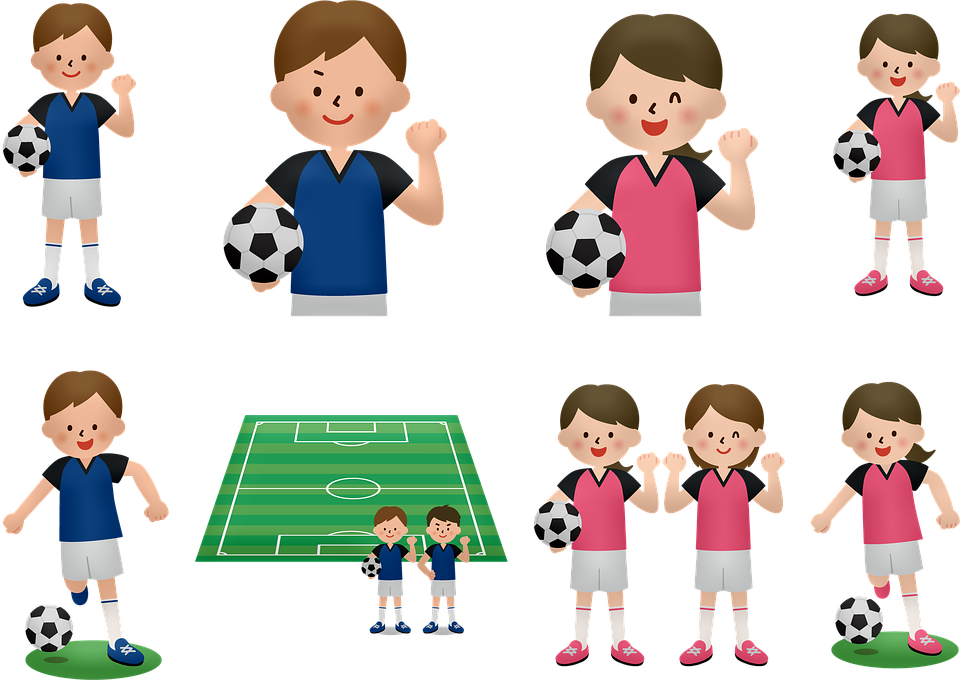 [Speaker Notes: Notes for Teacher - < Information for further reference or explanation >
Suggestions: <Ideas/ Images/ Animations / Others – To make better representation of the content >
Source of Multimedia used in this slide -  <Please provide source URL where we find the image and the license agreement>]
Ball Game With Pronouns
Meena is playing with a ball.
The cat is drinking milk.
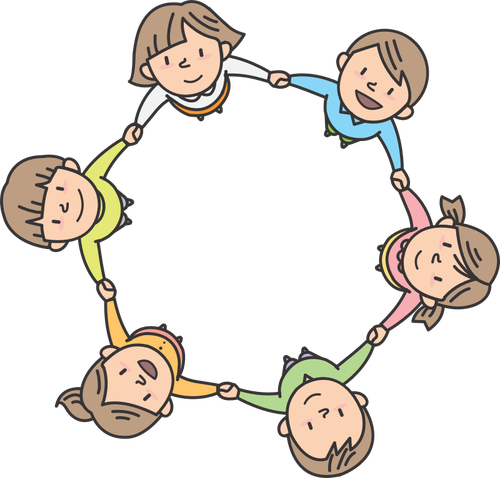 She is playing with a ball.
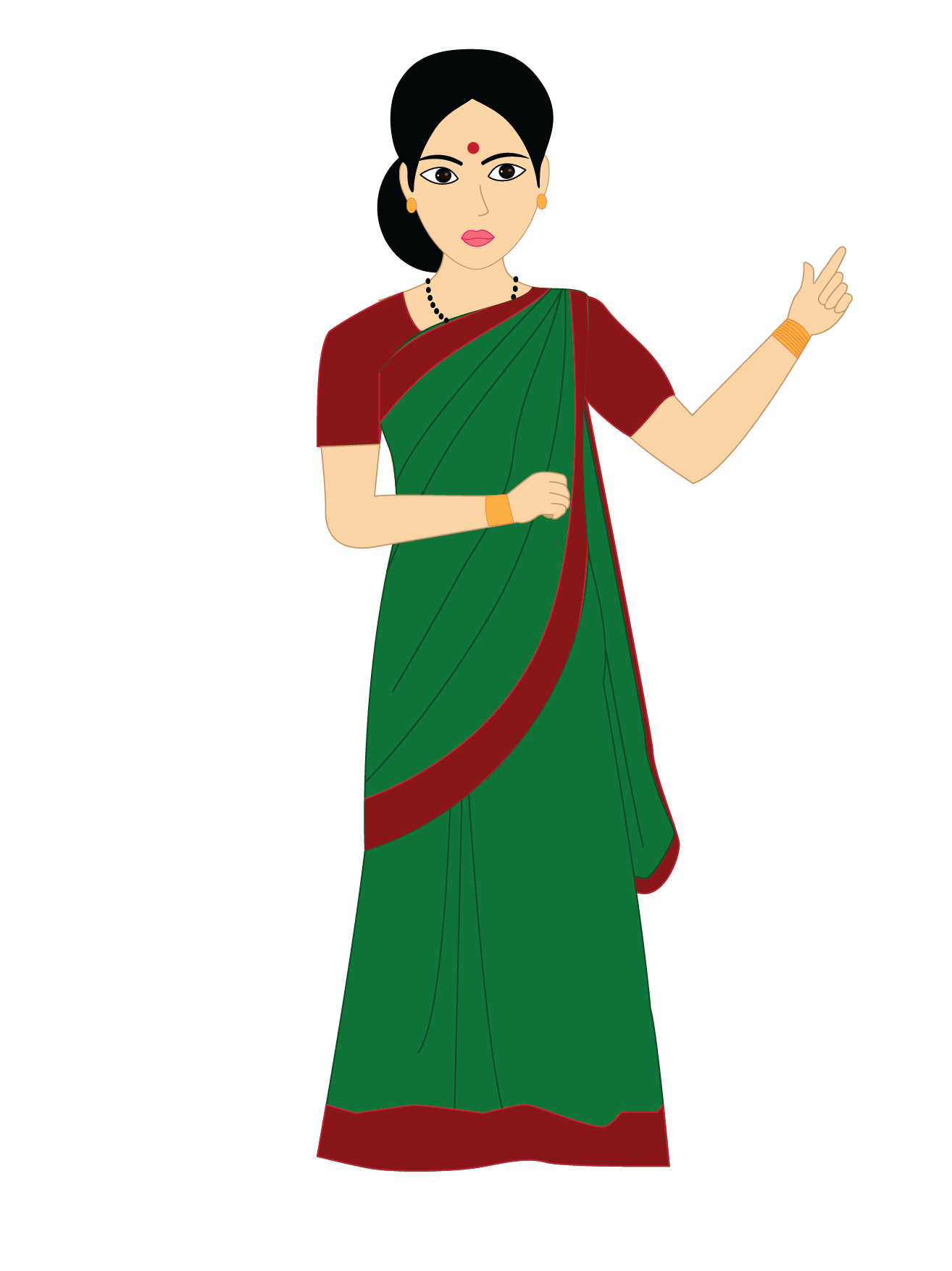 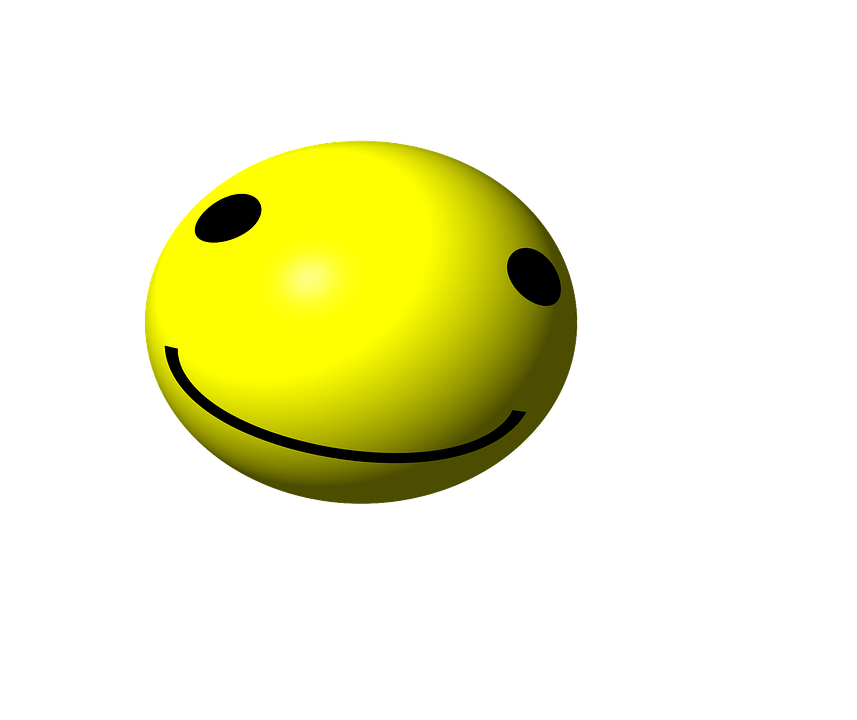 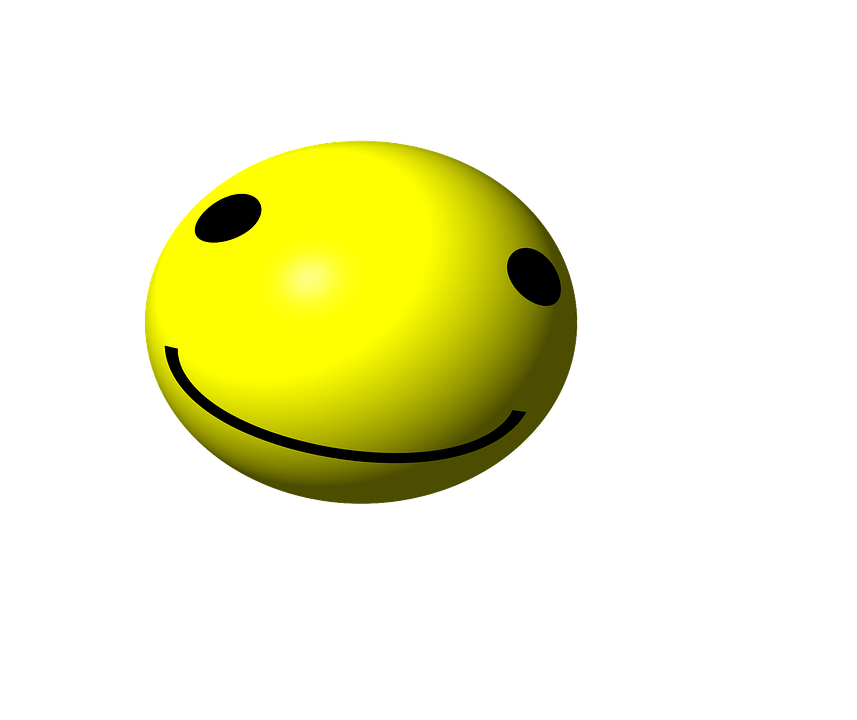 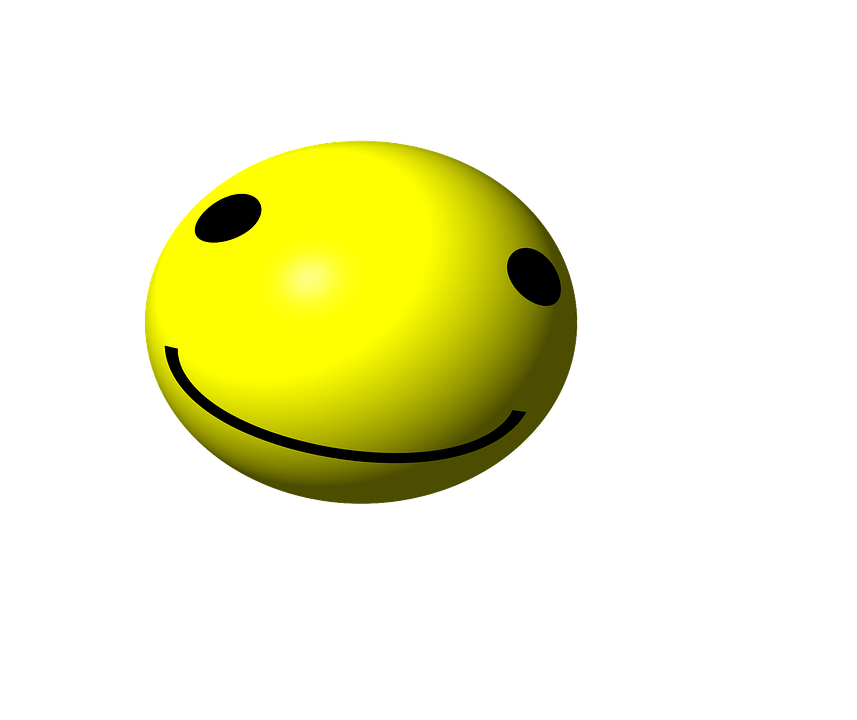 It is drinking milk.
[Speaker Notes: Notes for Teacher - Procedure: 
Step 1: Make students stand in a circle.
Step 2: Teacher stands in the center and throws the ball to one of the student. 
Step 3:  Teacher reads out a sentence with a noun.
Step 4:  Teacher asks the student who has the ball to change the noun into pronoun.
Step 5:  Now the student throws the ball to another student.
Step 6:  Teacher reads out another sentence.
Step 7:  Now the other boy with the ball uses pronoun in place of noun.
Suggestions: <Ideas/ Images/ Animations / Others – To make better representation of the content >
Source of Multimedia used in this slide -  <Please provide source URL where we find the image and the license agreement> 
Kids : https://publicdomainvectors.org/en/free-clipart/Children-in-circle/66748.html
Ball : https://pixabay.com/illustrations/smiley-face-smile-sphere-1043868/
Teacher : SSSVV Gallery]
MM INDEX
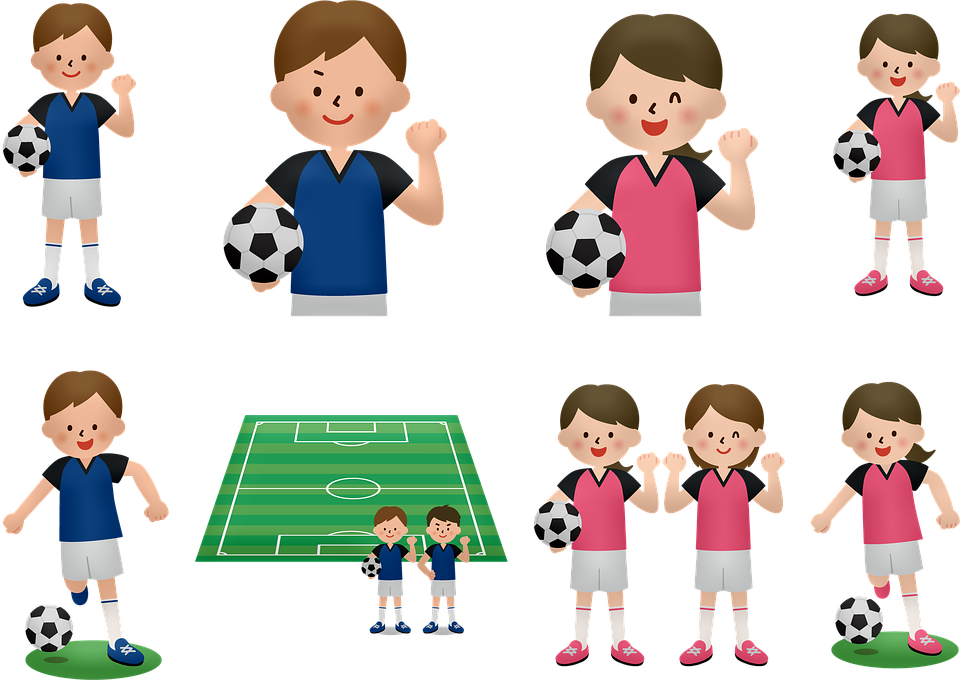 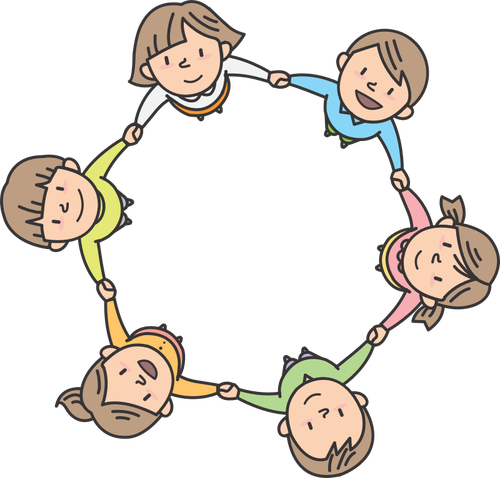 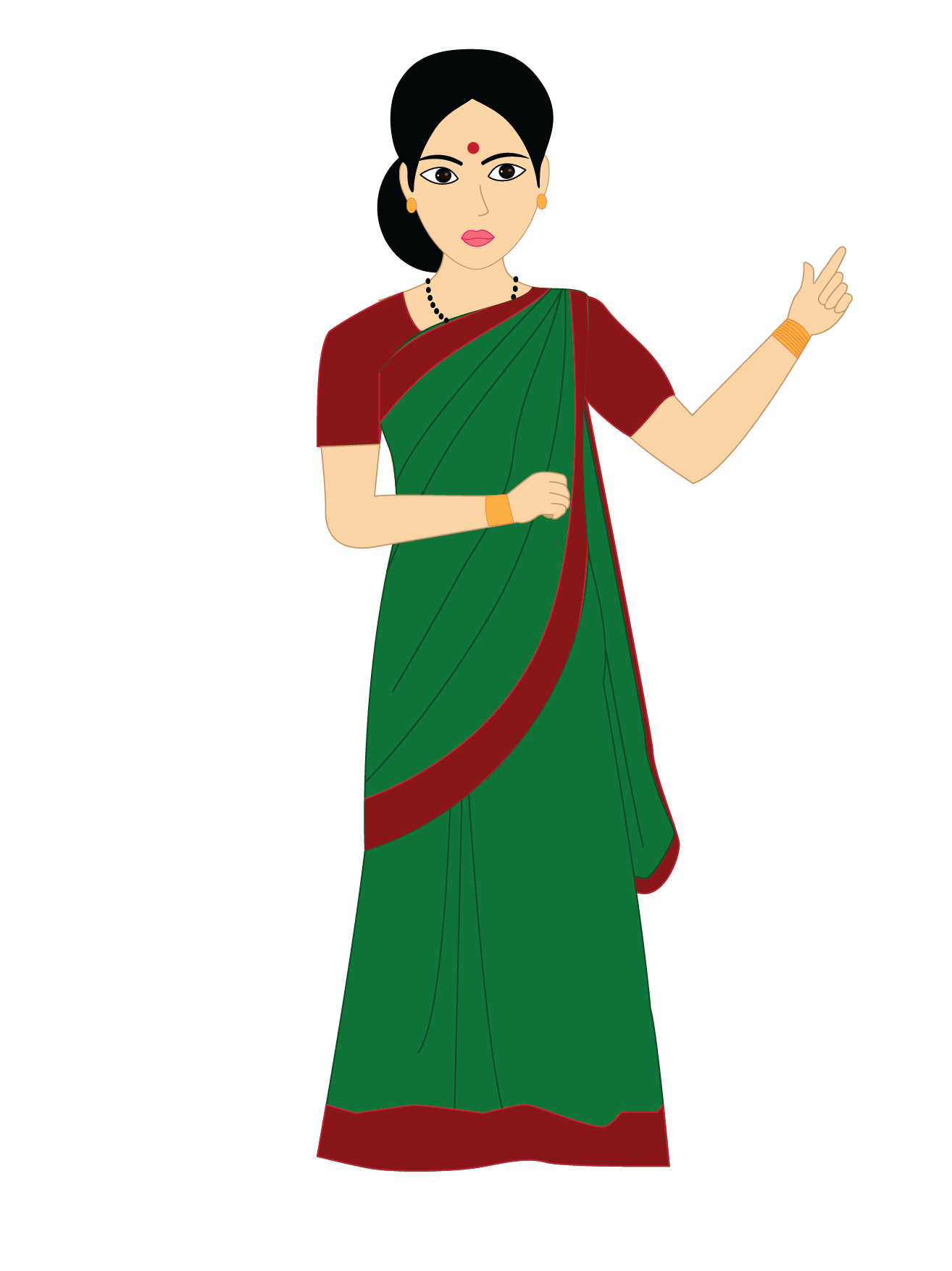 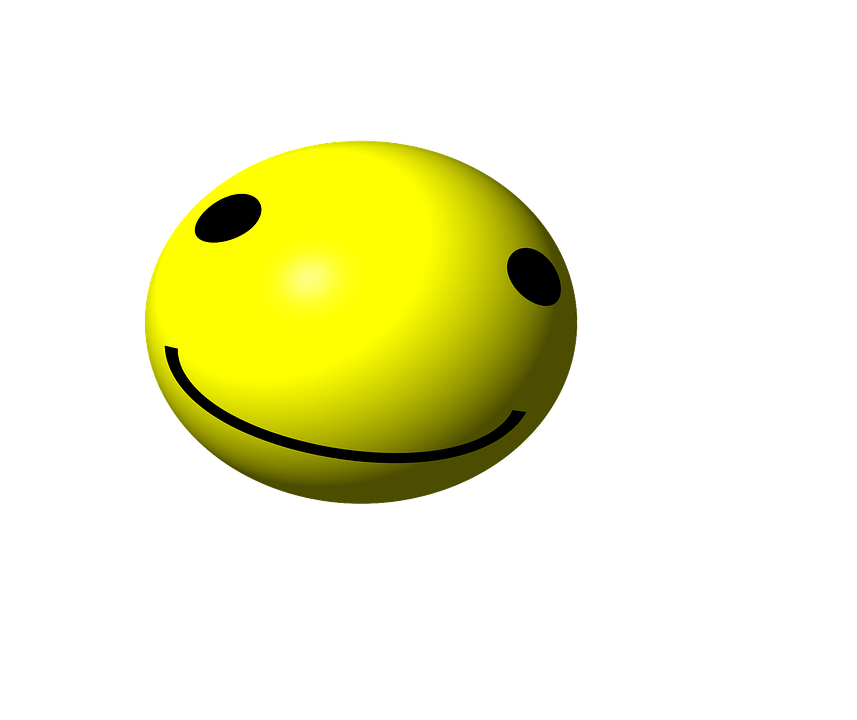 [Speaker Notes: Notes for Teacher - < Information for further reference or explanation >
Suggestions: <Ideas/ Images/ Animations / Others – To make better representation of the content >
Source of Multimedia used in this slide -  <Please provide source URL where we find the image and the license agreement>]